الوحدة الثانية
استخدام الوسائط المتعددة
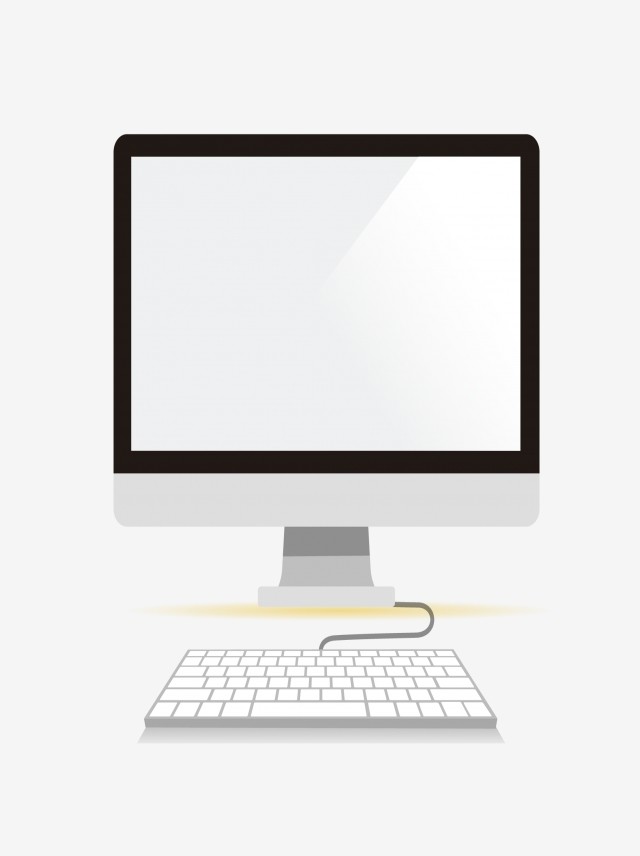 الدرس الرابع
تطبيق التأثيرات على الصور
يمكنك زيادة الإضاءة وإضفاء المزيد من الحيوية على صورك بتطبيق بعض التأثيرات المختلفة لتغيير، السطوع وتعديل الألوان.
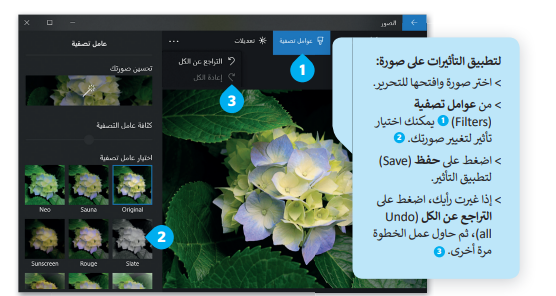 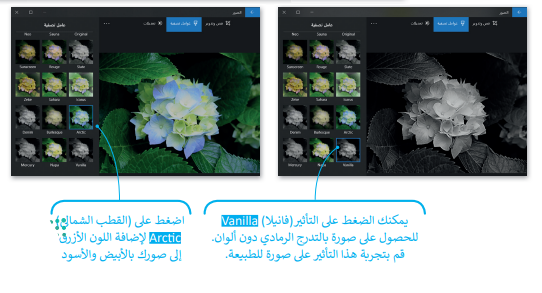 تعديلات اللون والإضاءة
يمكنك ايضًا تغير الألوان والإضاءة في الصور من مجموعة الضبط (adjust). لاحظ الصورة بتأثيرات مختلفة.
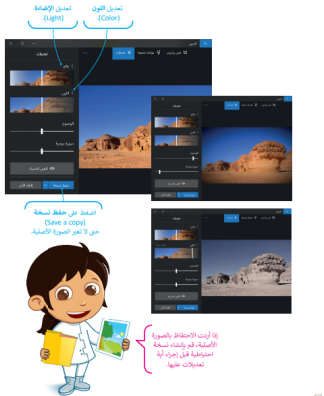 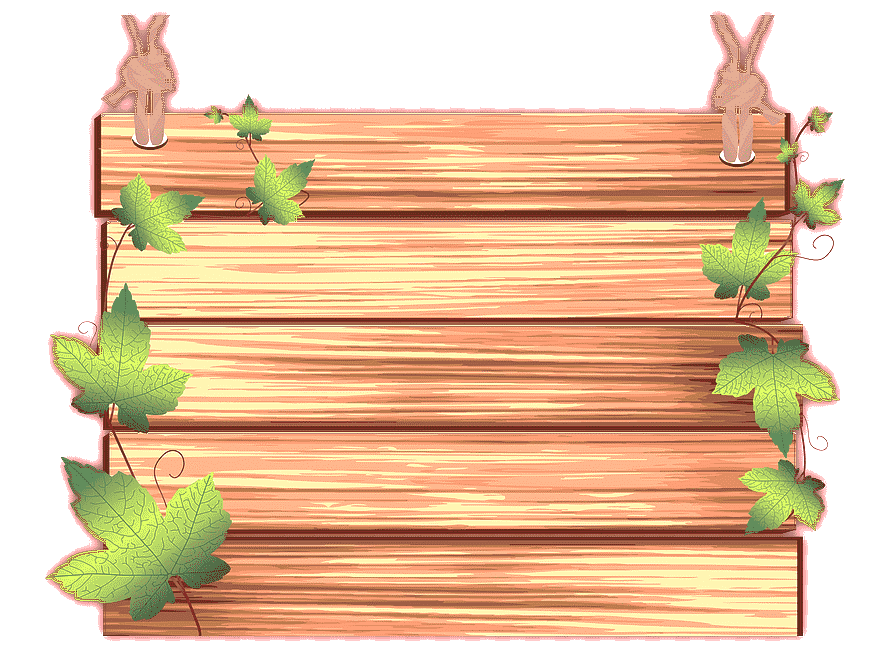 لنطبق معًا
تدريب 1
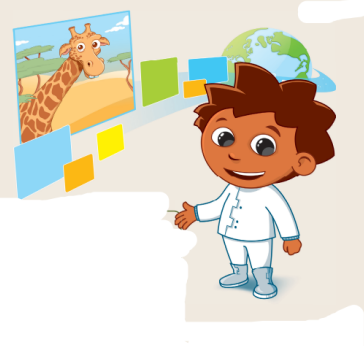 قم بتنزيل بعض الصور الإنترنت، أو اختر بعض الصور التي التقطها.
يمكنك أيضًا أن تطلب من والديك الحصول على مزيد من الصور الرقمية.
جرب كل التأثيرات في برنامج صور مايكروسوفت وشاهد كيف تتغير الصور مع كل تأثير.
يمكنك الجمع بين أكثر من تأثير على الصورة لمزيد من الإبداع.
استكشف جميع الاحتمالات وستصبح فنانًا في التصوير.
على سبيل المثال قم بتطبيق بعض التأثيرات لجعل الصورة تبدو قديمة، واحفظها في البوم جديد باسم "صور قديمة".
سيعتقد كل من يرى هذه الصور أنها تعود للقرن الماضي.
تدريب 2
تأثيرات الصور
هل لاحظت أن الصور التي توجد في المجلات ملونة وجميلة؟ يرجع ذلك إلى التأثيرات الخاصة التي تطبق على الصور الأصلية لتبدو كذلك. لنر كيف يمكنك تطبيق تأثيرات جديدة على الصور
تطبيق التأثيرات
بمساعدة معلمك، ابحث في الإنترنت على بعض الصور لمكة المكرمة، بعد ذلك افتح مستندا جديدا في مايكروسوفت وورد وحاول إنشاء مقال مصور لمجلة تعرض مكة المكرمة، قبل إدراج الصور في المستند حاول تطبيق جميع عوامل التصفية المناسبة للصور لتبدو رائعة.
 لا تنس تطبيق السطوع عند الحاجة
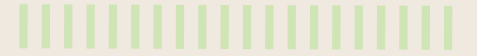 تدريب 3
تأثيرات الصور
حاول الآن إنشاء مقال جديد تقدم فيه صورة لمكة المكرمة وكأنها قبل 50 عاما.
هل سبق أن لاحظت مقالات قديمة عن مكة المكرمة في الإنترنت؟
. كيف تبدو صور مكة المكرمة؟
هل تبدو الصور قديمة "أبيض وأسود"؟
استخدم عوامل التصفية المناسبة لجعل الصور التي تلتقطها تبدو قديمة "أبيض وأسود".
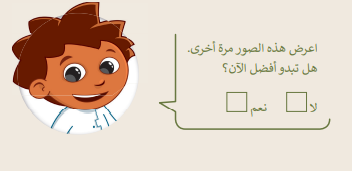 تدريب 4
التغيير الكلي
قم بتطبيق أكثر من تأثير على صورك
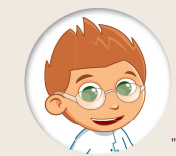 تطبيق التأثيرات
في المجلد " التأثيرات_ G4.52.2.4 "  توجد صورة أخرى باسم "جدة"
افتحها عن طريق برنامج صور مايكروسوفت
قم بتطبيق التأثيرات التالية على الصورة: غير اللون، اجعله أبيض وأسود Black & White
غير السطوع إلى: زيادة السطوعIncrease brightness۔ 
قم بتطبيق تأثير: الصحراء desert
تطبيق التأثيرات
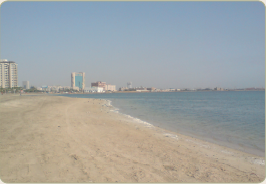